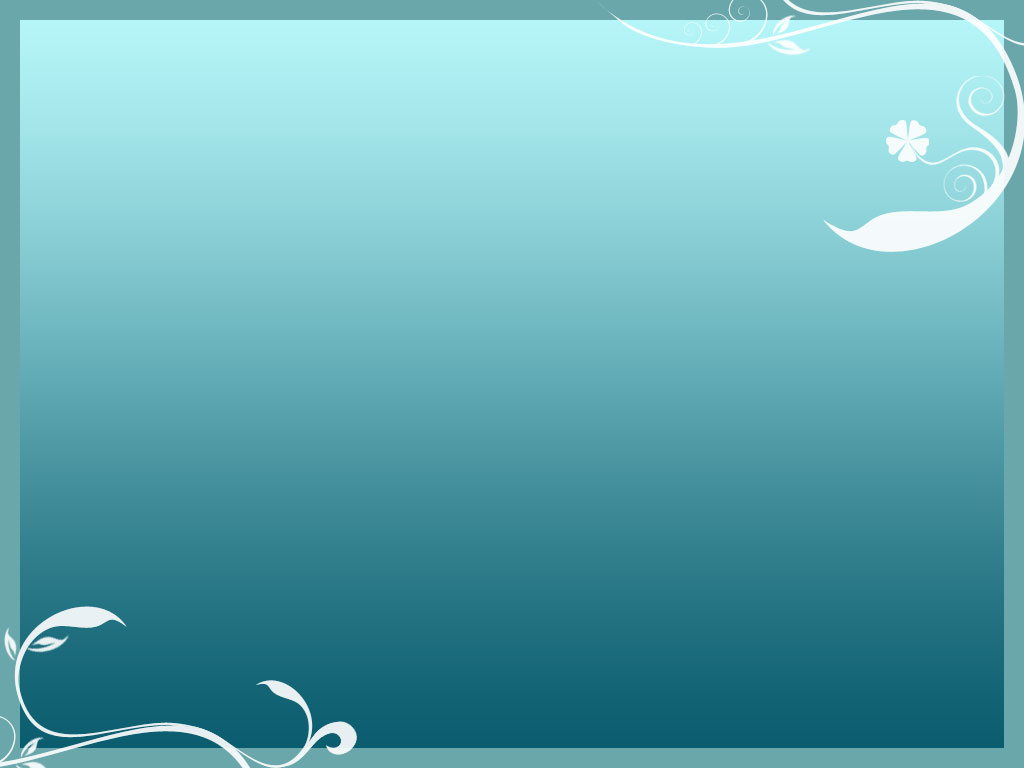 Trường TH Bát Tràng
ĐỊA LÍ
Bài 1
VIỆT NAM – ĐẤT NƯỚC CHÚNG TA
CHUẨN BỊ
Sách giáo khoa Địa lí - trang 66
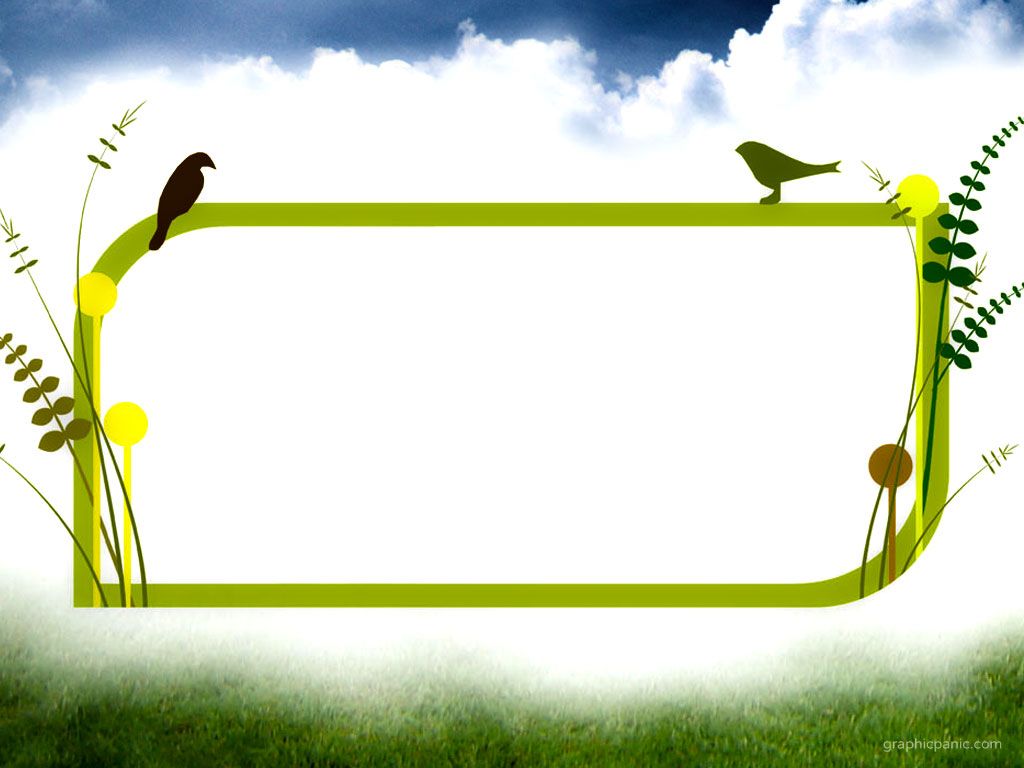 Hoạt động 1: Khởi động
Hoạt động 2: Khám phá
Hoạt động 3: Củng cố và nối tiếp
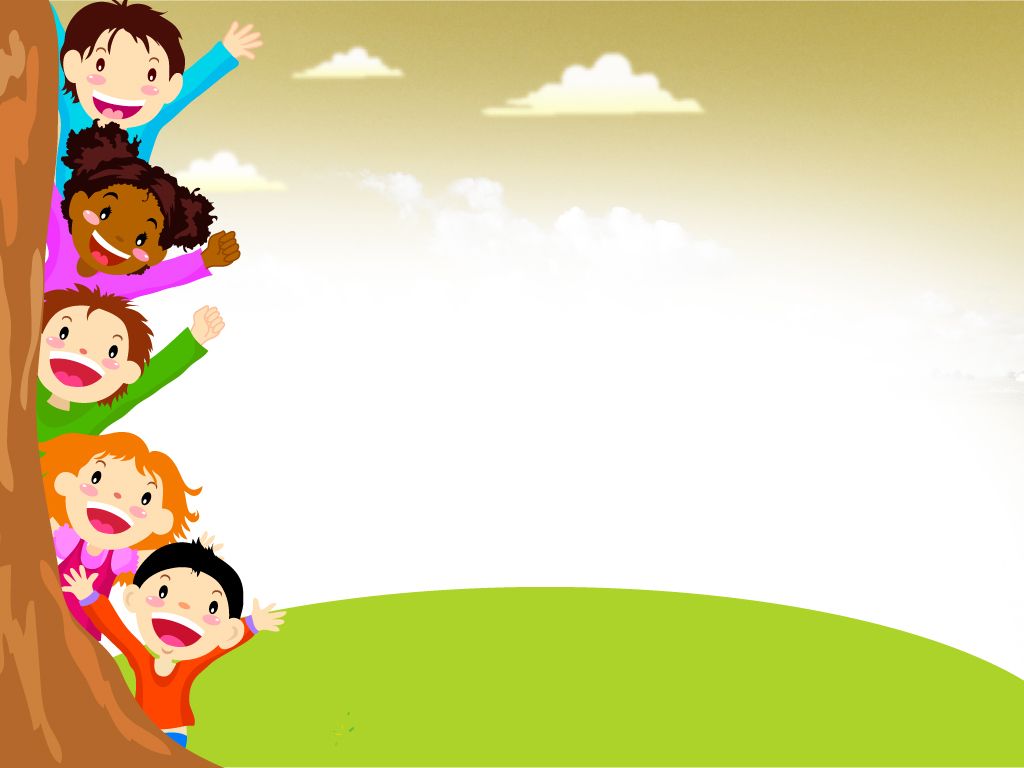 HOẠT ĐỘNG 1: 
Khởi động
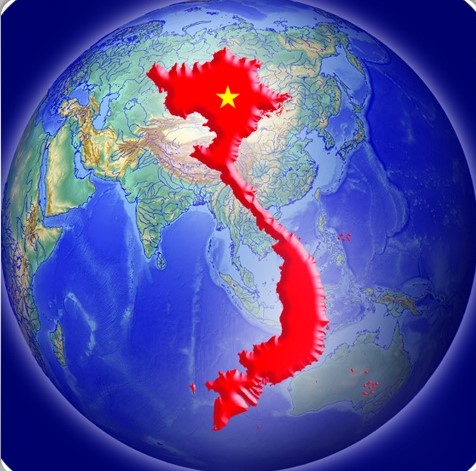 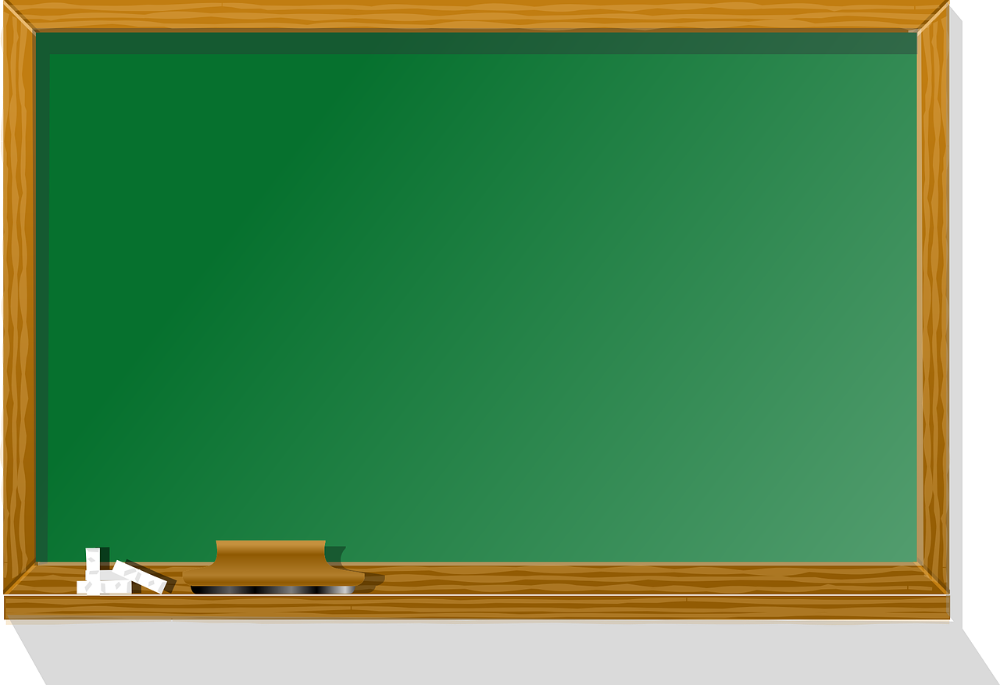 Địa lí
VIỆT NAM -  ĐẤT NƯỚC CHÚNG TA
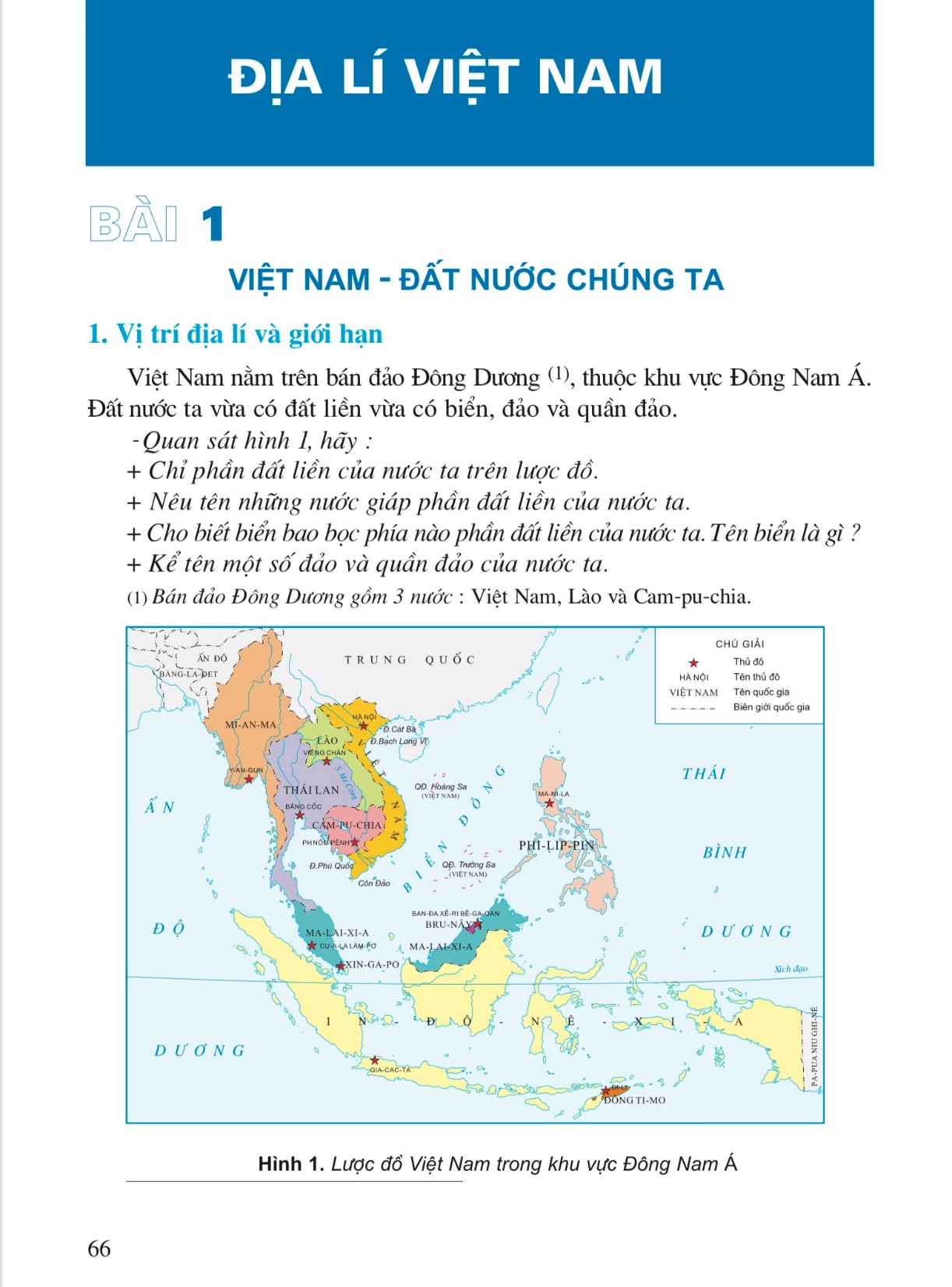 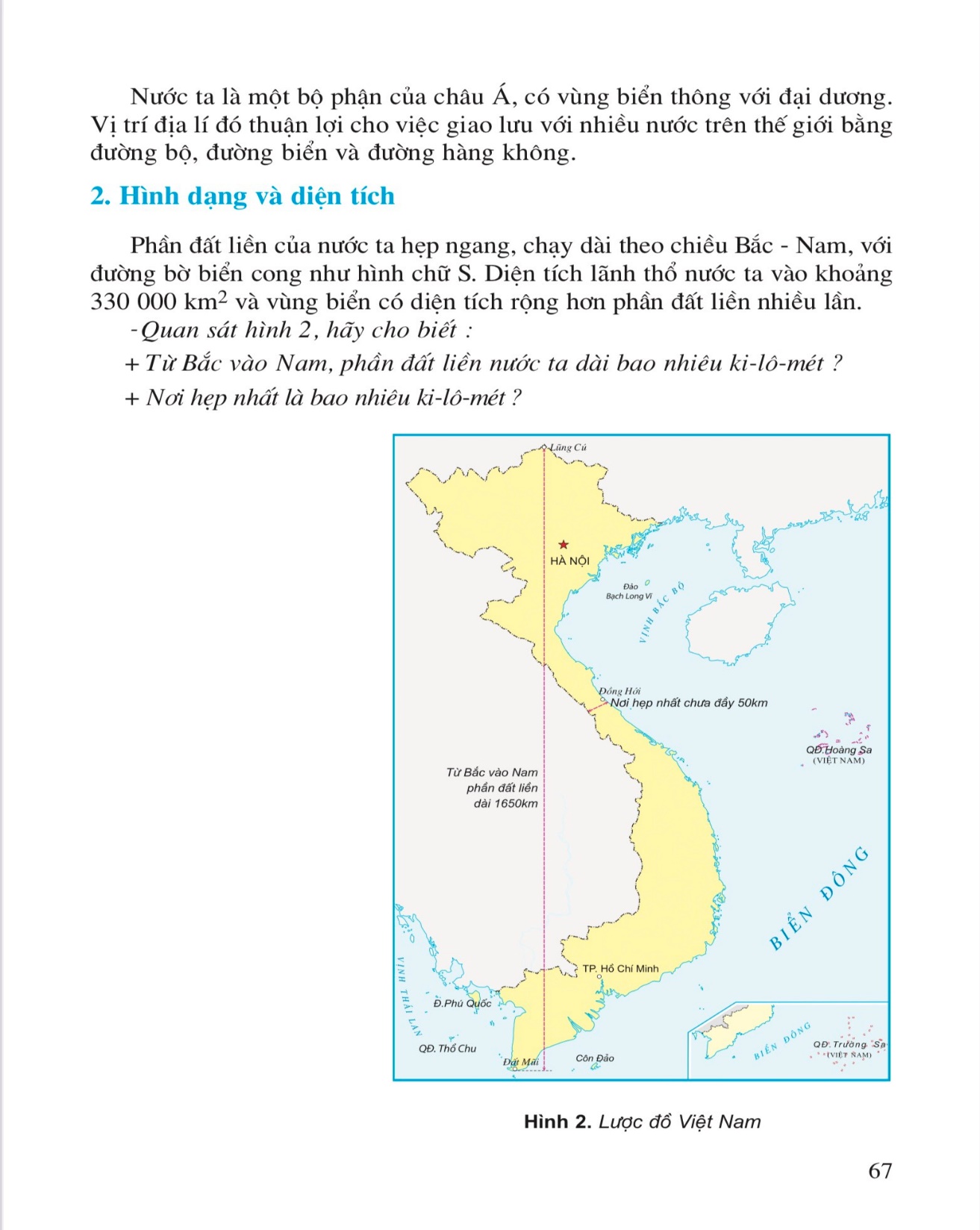 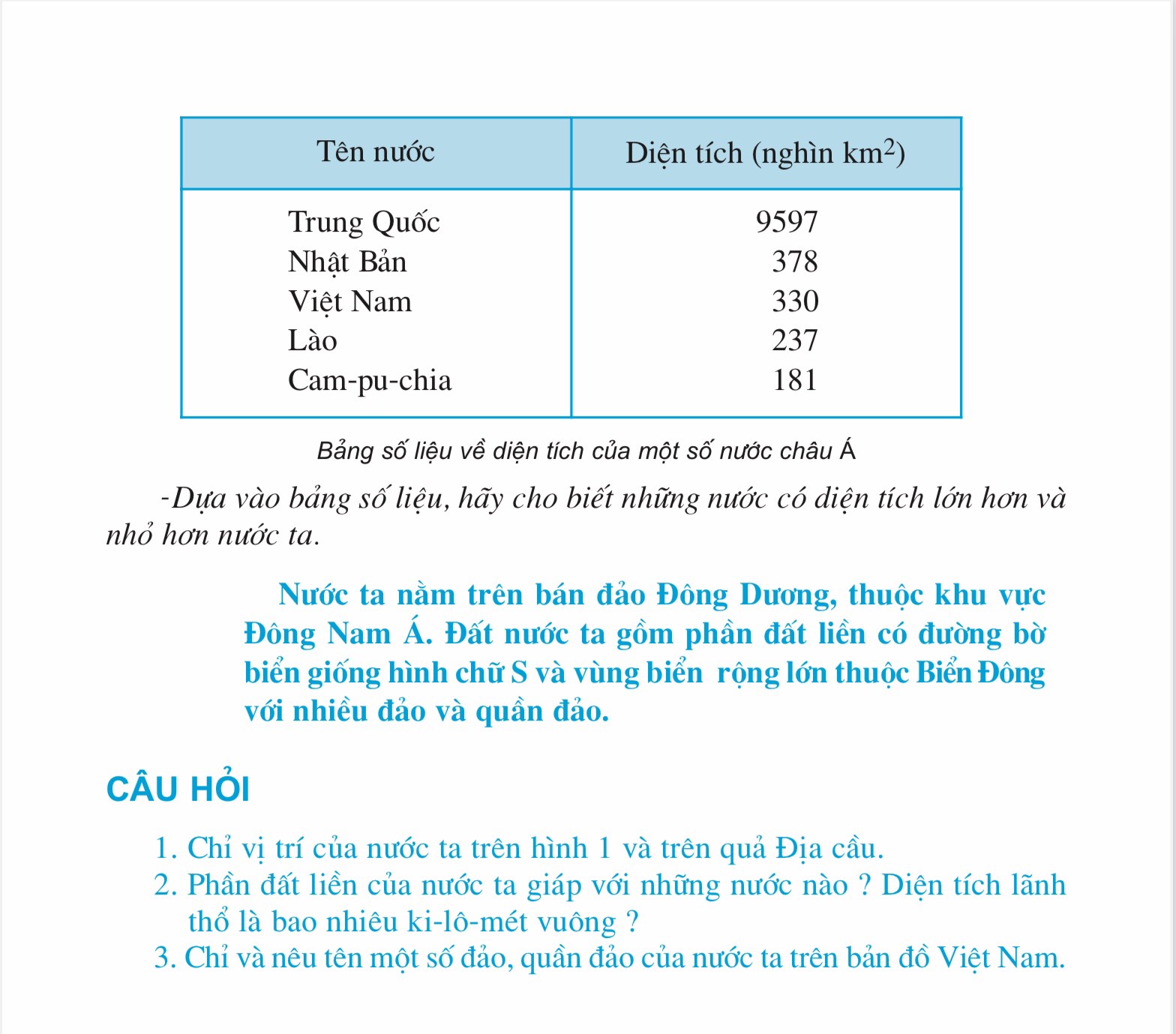 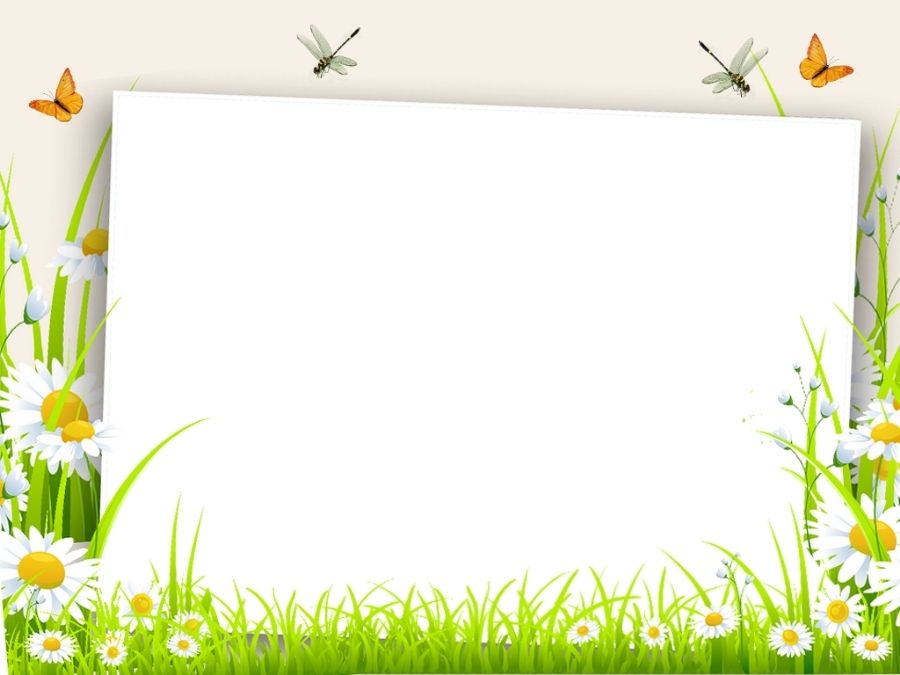 MỤC TIÊU
Khơi gợi hứng thú giúp học sinh kết nối bài học.
1. Vị trí địa lí và giới hạn của nước ta
Quan sát lược đồ Việt Nam trong khu vực Đông Nam Á và  cho biết:
Việt Nam nằm ở đâu? Thuộc khu vực nào?
 Lãnh thổ  Việt Nam bao gồm những phần nào?
 Phần đất liền của nước ta giáp với những nước nào?
 Biển bao bọc phía nào phần đất liền của nước ta? Tên biển là gì?
 Kể tên một số đảo và quần đảo của nước ta.
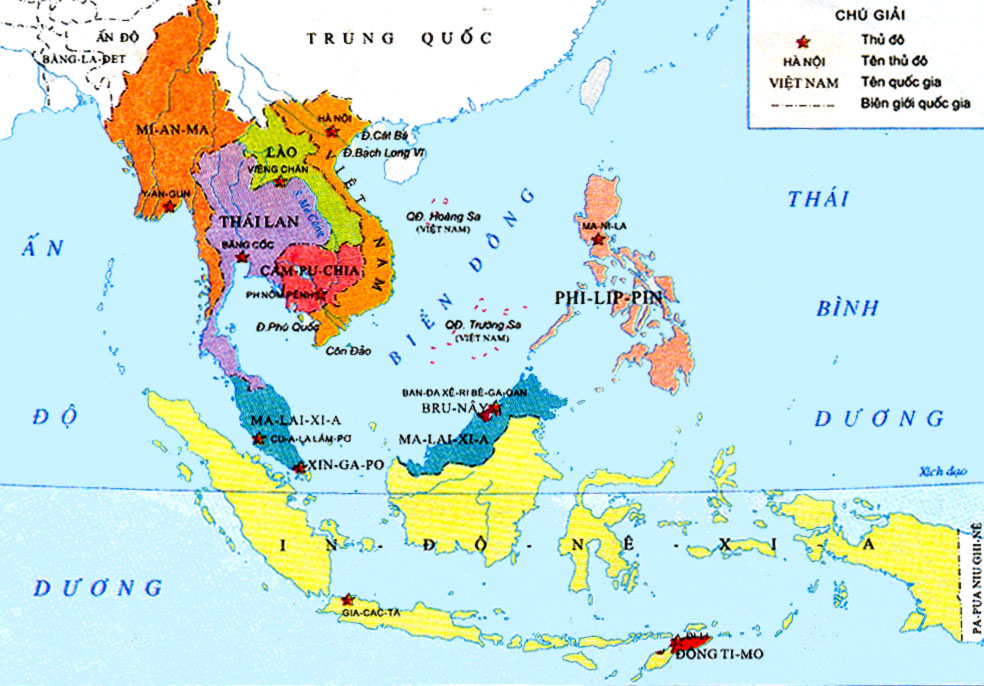 Lược đồ Việt Nam trong khu vực Đông Nam Á
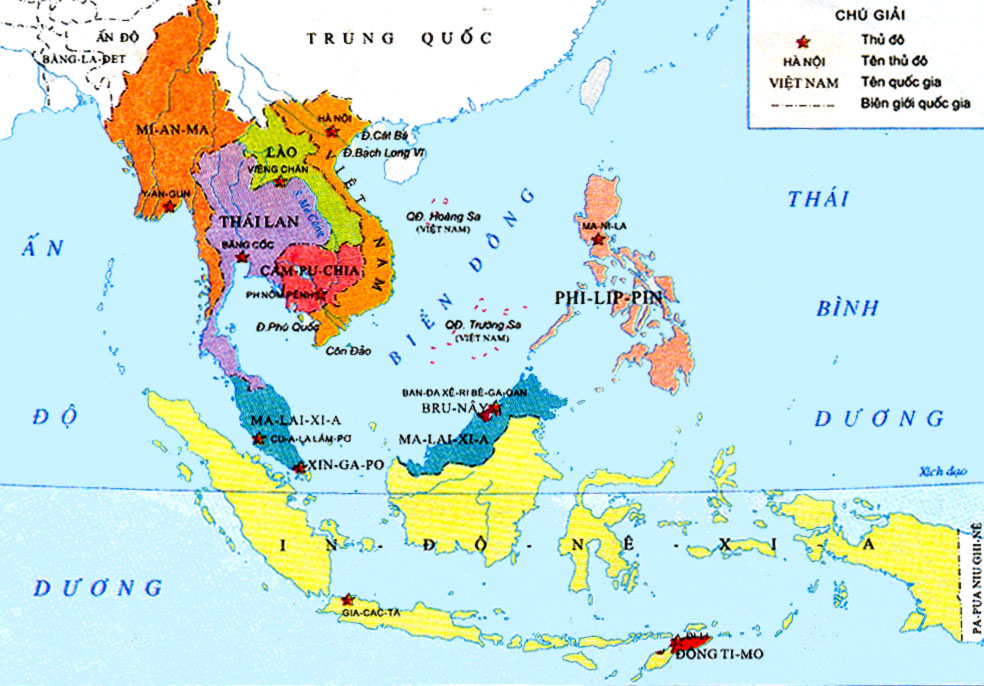 Chỉ trên lược  đồ 
vị trí và giới hạn của 
nước ta.
Lược đồ Việt Nam trong khu vực Đông Nam Á
Việt Nam nằm trên bán đảo Đông Dương, thuộc khu vực Đông Nam Á. 
 Lãnh thổ nước ta bao gồm: phần đất liền, biển, đảo và quần đảo.
Các nước giáp phần đất liền với nước ta có: Trung Quốc; Lào và 
Cam-pu- chia.
 Biển bao bọc phía Đông, phía Nam và phía Tây Nam của nước ta. Tên gọi là Biển Đông. 
Một số đảo và quần đảo của nước ta như: Cát Bà; Bạch Long Vĩ; Phú Quốc; Côn Đảo … Quần đảo: Hoàng sa và Trường Sa …
Với vị trí như vậy, nước ta lại có vùng biển thông với đại dương nên thuận lợi gì cho việc giao lưu với các nước  khác trong khu vực và trên thế giới?
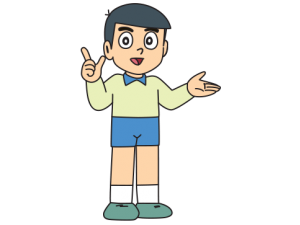 Một bộ phận của châu Á
Vị trí địa lí nước ta
Đường bộ
Vùng biển thông với 
đại dương
Đường biển
Đường hàng không
KẾT LUẬN
Việt Nam nằm trên bán đảo Đông Dương, thuộc khu vực Đông Nam Á. Nước ta là một bộ phận của châu Á. Có vùng biển thông với đại dương nên có nhiều thuận lợi trong việc giao lưu với các nước bằng đường bộ, đường biển và đường hàng không.
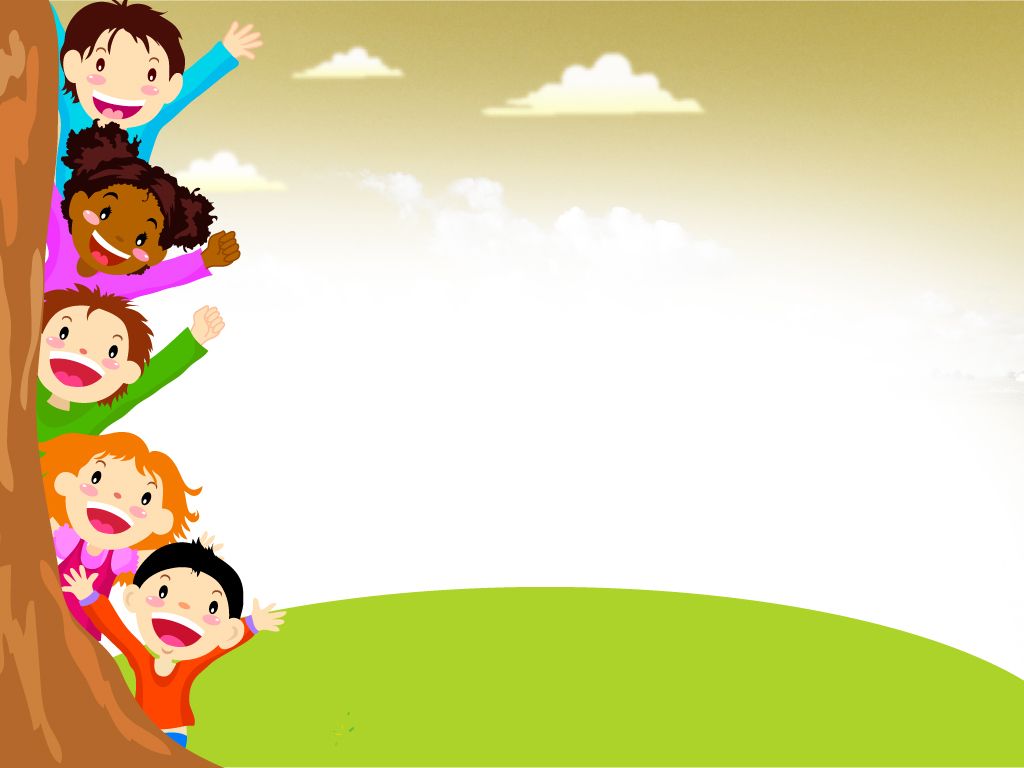 HOẠT ĐỘNG 2: 
Khám phá
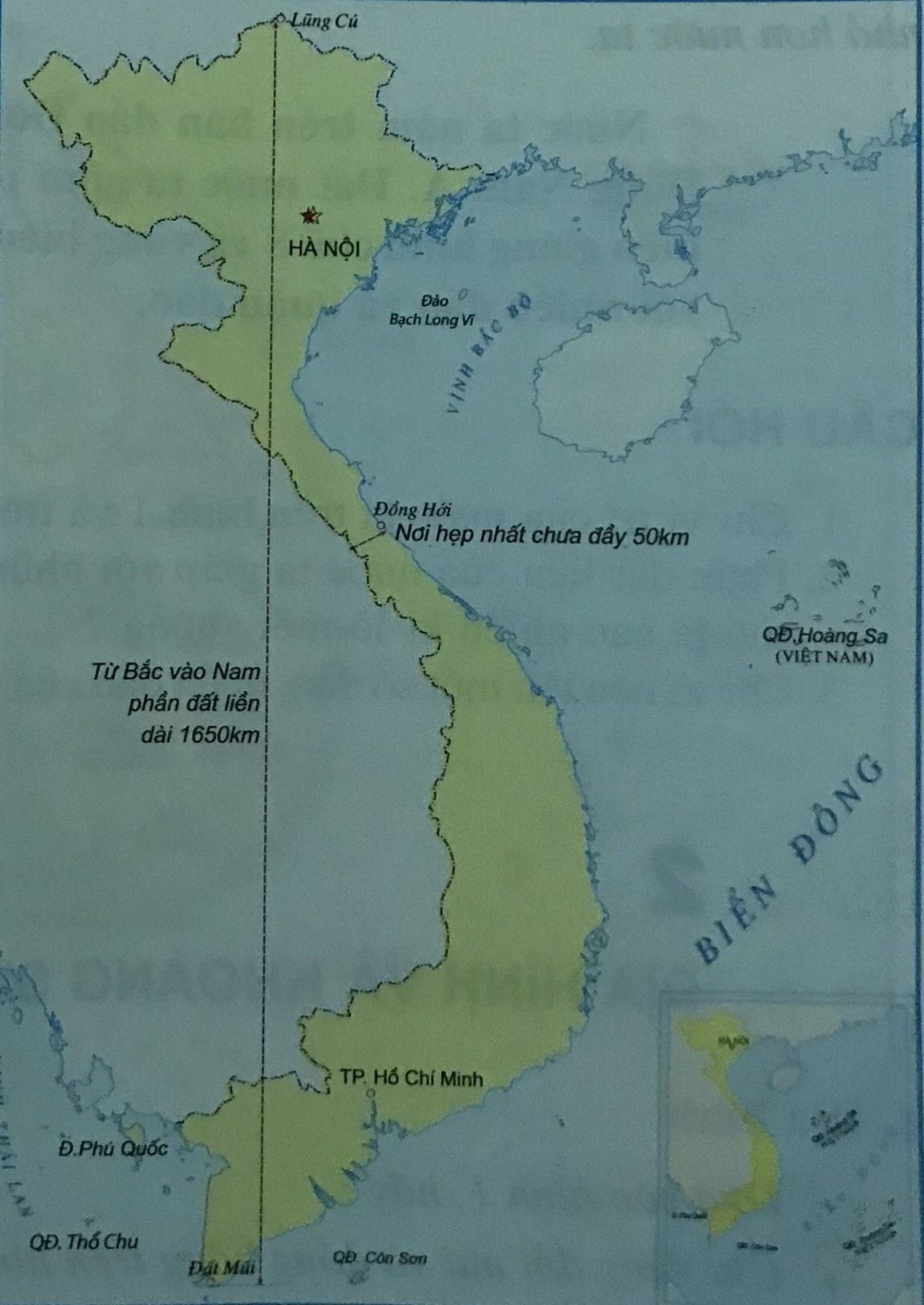 Quan sát lược đồ Việt Nam và cho biết:
1
Phần đất liền có đường bờ biển giống hình gì?
Từ Bắc vào Nam, phần đất liền nước ta dài bao nhiêu 
ki-lô-mét?
2
3
Nơi hẹp nhất nước ta là bao nhiêu ki-lô-mét?
Phần đất liền hẹp ngang
Chạy dài theo chiều Bắc _ Nam
Hình dáng
Đường bờ biển cong cong như hình chữ S
Việt Nam
Từ Bắc vào Nam, phần đất liền nước ta dài 1650 km.
Lãnh thổ khoảng 
330 000 km2
Diện tích
Nơi hẹp nhất chưa đầy 50 km.
KẾT LUẬN
Phần đất liền của nước ta hẹp ngang, chạy dài theo chiều Bắc – Nam với đường bờ biển cong như hình chữ S. Chiều dài từ Bắc vào Nam khoảng 1650 km và nơi hẹp nhất chưa đầy 50 km.
Quan sát bảng số liệu về diện tích một số nước châu Á:
Hãy cho biết những nước nào có diện tích lớn hơn và nhỏ hơn nước ta?
Lào
Lớn hơn
Cam-pu-chia
Diện tích lãnh thổ 
Việt Nam
Trung Quốc
Nhỏ hơn
Nhật Bản
Ghi nhớ
Nước ta nằm trên bán đảo Đông Dương, thuộc khu vực Đông Nam Á. Đất nước ta gồm phần đất liền có đường bờ biển giống hình chữ S và vùng biển rộng lớn thuộc Biển Đông với nhiều đảo và quần đảo.
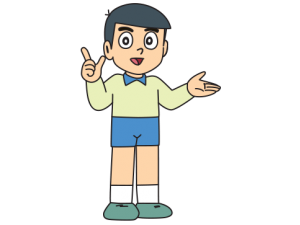 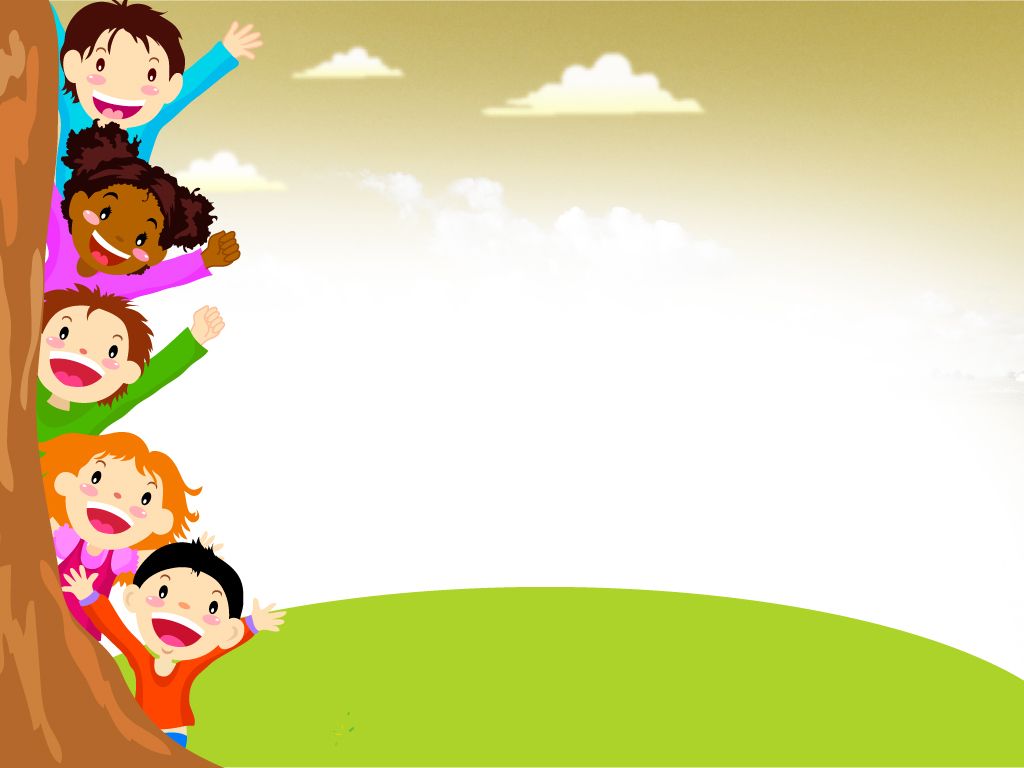 HOẠT ĐỘNG 3: 
Củng cố và nối tiếp
Câu 1
Phần đất liền của nước ta có đặc điểm gì?
Hẹp ngang, chạy dài theo hướng Bắc – Nam, có đường bờ biển cong như hình chữ S.
Câu 2
Từ Bắc vào Nam, chiều dài của nước ta là?
1650 km
Câu 3
Diện tích lãnh thổ của nước ta là?
330 000 km2
Câu 4
Phần đất liền của nước ta giáp với nước nào?
Trung Quốc, Lào, Cam-pu-chia
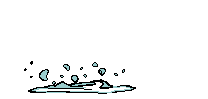 Câu 5
Nơi hẹp nhất nước ta là bao nhiêu ki-lô-mét?
50 km
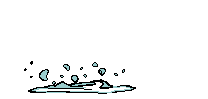 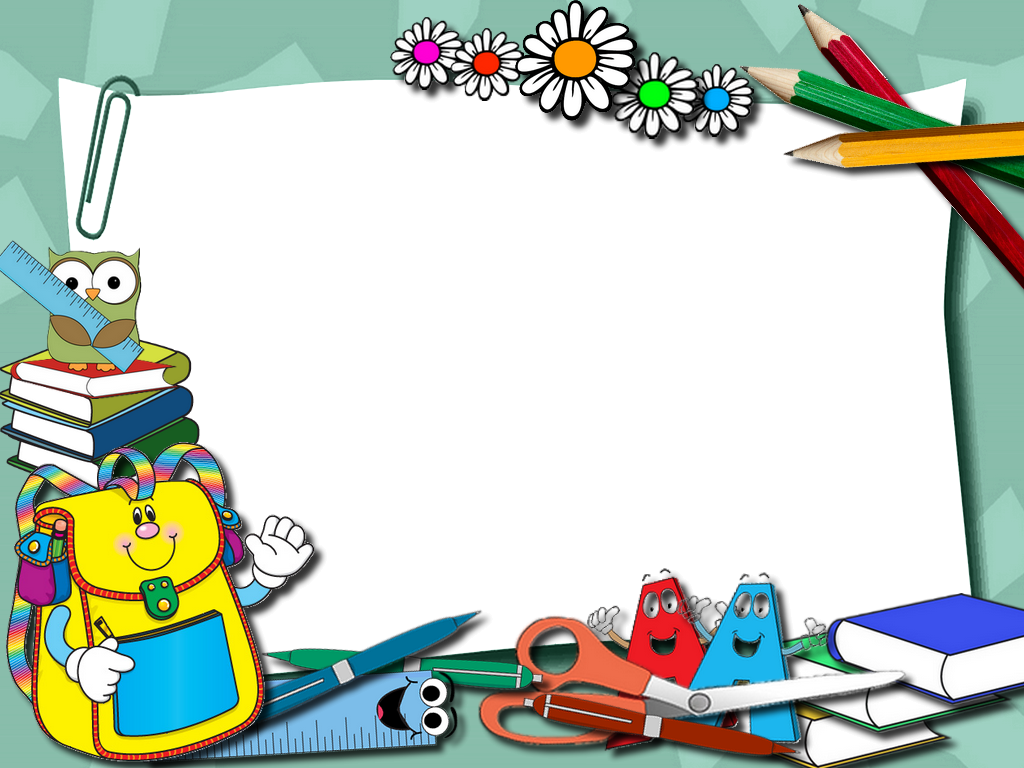 Dặn dò
Ôn bài đã học và học thuộc ghi nhớ.
Tìm hiểu thêm về đất nước Việt Nam.
- Chuẩn bị bài sau: Địa hình và khoáng sản.